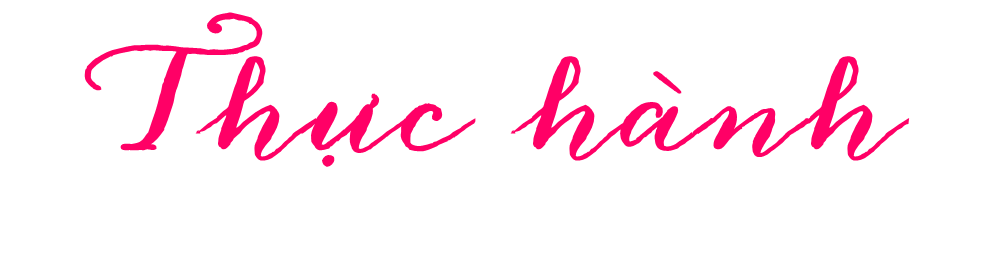 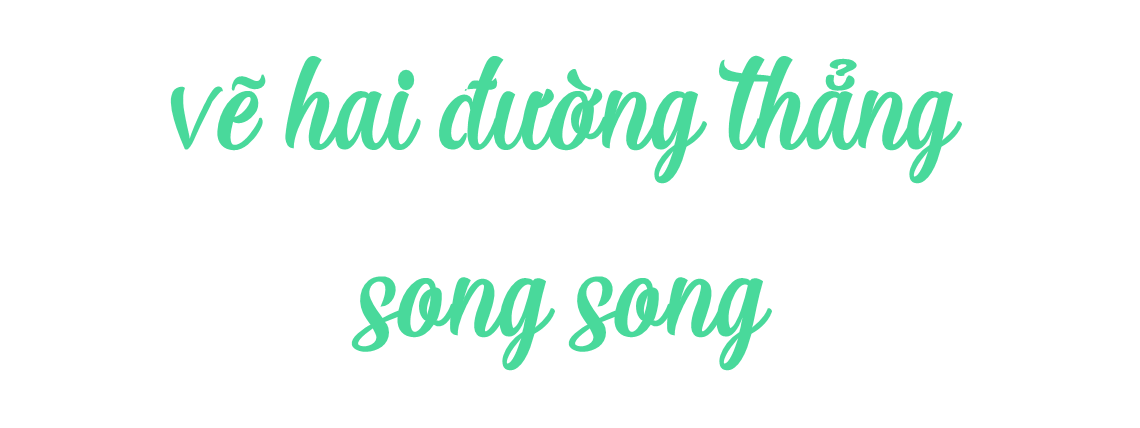 Hôm nay, Rô-bốt và các bạn sẽ tự làm bộ đồ chơi ghép hình từ giấy bìa.
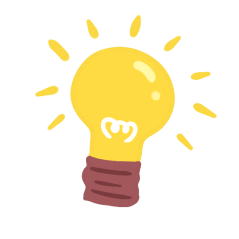 BÀI 1
开头
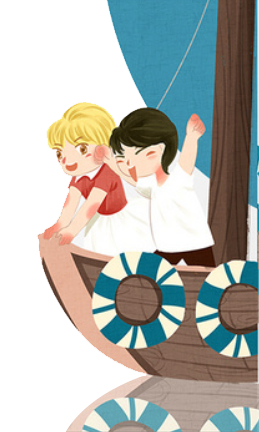 a) Vẽ đường thẳng CD đi qua 
điểm H và song song với 
đường thẳng AB cho trước.
Bước 1: Vẽ đường thẳng MN đi qua điểm H và vuông góc với đường thẳng AB
M
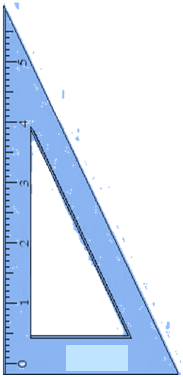 A
B
H
N
M
Bước 2: Vẽ đường thẳng CD đi qua điểm H và vuông góc với đường thẳng MN ta được đường thẳng CD song song với đường thẳng AB.
A
B
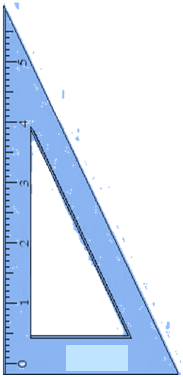 H
D
C
N
b)Vẽ đường thẳng AB và điểm H ở ngoài đường thẳng AB (theo mẫu) rồi vẽ đường thẳng CD đi qua điểm H và song song với đường thẳng AB.
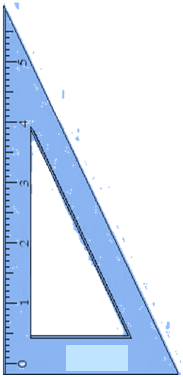 H
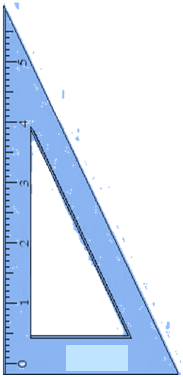 D
C
B
A
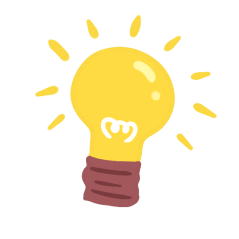 BÀI 2
开头
Sau đó, Rô - bốt cùng các bạn vẽ theo hướng dẫn để tạo ra bộ đồ chơi ghép hình.
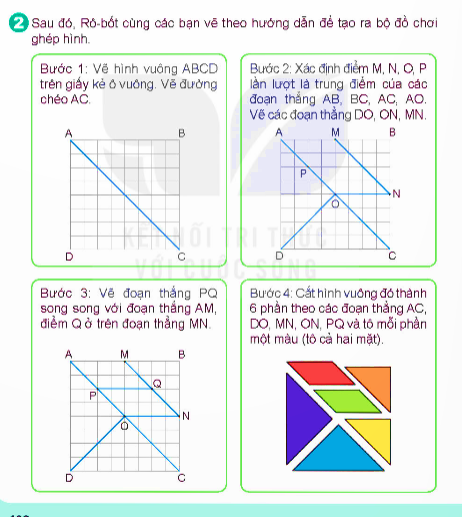 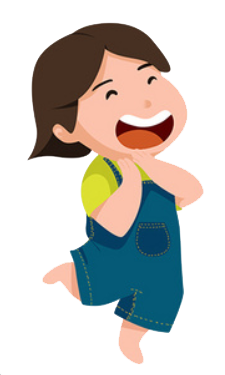 Bài 3:  Và bây giờ, chúng mình hãy cùng nhau tạo ra các đồ vật, con vật bằng cách sử dụng bộ  đồ chơi đó nhé.
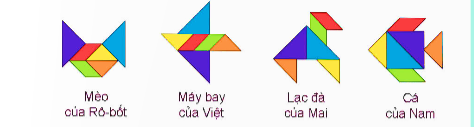 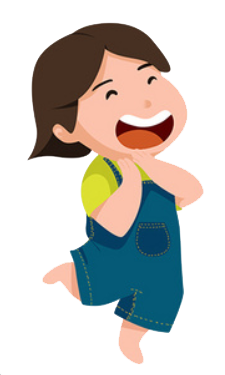 Lạc đà của Mai
Cá của Nam
Mèo của Rô-bốt
Máy bay của Việt
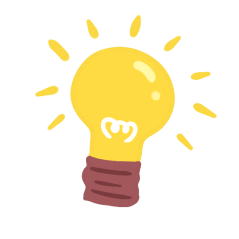 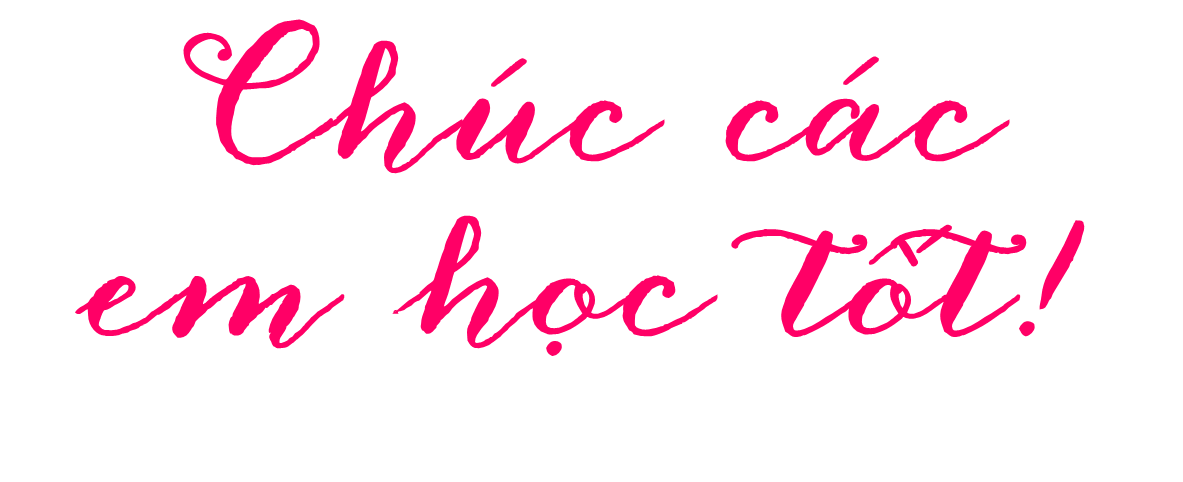